Модернизация системы общего образования в 2012 году
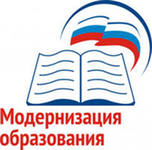 Совещание руководителей ОУ Павловского района
18.04.2012 год
О. А. Воронина, 
ведущий специалист УО
1
Комплекс мер по модернизации     системы общего образования в 2012 году
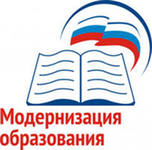 Реализация направления


Капитальный ремонт – замена школьных окон
8 760,38 тыс. руб.
           СОШ № 11 → № 12,9 (спортивный зал)
Создание современной школьной инфраструктуры
Долженко С.А., Гаврилов В.И.
Коллегия ДОН КК 
от 2 марта 2012 года, протокол № 1/1
2
Комплекс мер по модернизации     системы общего образования в 2012 году
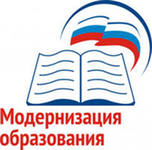 Реализация направления



 
Ремонт спортивных залов
СОШ № 3,21
Создание современной школьной инфраструктуры
Щербаков А.В.
Гаврилов В.И.
Коллегия ДОН КК 
от 2 марта 2012 года, протокол № 1/1
3
Комплекс мер по модернизации     системы общего образования в 2012 году
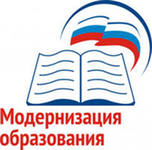 Реализация направления



 
Обустройство теплых туалетов
СОШ № 5
Создание современной школьной инфраструктуры
Долженко С.А..
Гаврилов В.И.
Коллегия ДОН КК 
от 2 марта 2012 года, протокол № 1/1
4
Комплекс мер по модернизации     системы общего образования в 2012 году
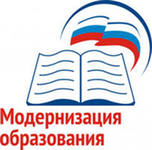 Реализация направления



 
Приобретение спортивного оборудования 
Все ОУ- 455 единиц
Создание современной школьной инфраструктуры
Щербаков А.В.
Воронина О.А.
Коллегия ДОН КК 
от 2 марта 2012 года, протокол № 1/1
5
Комплекс мер по модернизации     системы общего образования в 2012 году
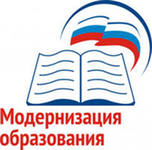 Реализация направления



 
Приобретение спортивного инвентаря 
Муниципальные торги
Создание современной школьной инфраструктуры
Щербаков А.В.
Воронина О.А.
Коллегия ДОН КК 
от 2 марта 2012 года, протокол № 1/1
6
Комплекс мер по модернизации     системы общего образования в 2012 году
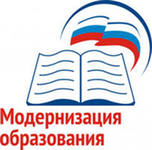 Реализация направления



 
Приобретение пищевого оборудования
СОШ № 1,5,6,8,9,11.13
(112 единиц)
Создание современной школьной инфраструктуры
Чекина Т.В.
Зубенко В.В.
Коллегия ДОН КК 
от 2 марта 2012 года, протокол № 1/1
7
Комплекс мер по модернизации     системы общего образования в 2012 году
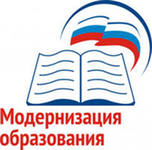 Реализация направления



 
Приобретение компьютерного оборудования
3 МКК – СОШ № 1,11,12
АРМ для начальной школы- 44
АРМ для основной школы – 8 (СОШ № 3,12)
Обеспечение условий для введения ФГОС
Воронина О.А.
Путилова М.С.
Коллегия ДОН КК 
от 2 марта 2012 года, протокол № 1/1
8
Комплекс мер по модернизации     системы общего образования в 2012 году
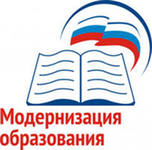 Формирование нормативно- правовой базы:
Пакет документов:

Региональные документы 
Комплекс мер;
Решение Коллегии;
Информационные письма, 
Приказы

2) Муниципальные документы:
Приказы управления образованием;
Решения Совета руководителей);
Раздел «Модернизация системы общего образования»

с 25.04.2012 года
rimcz.16mb.com
9